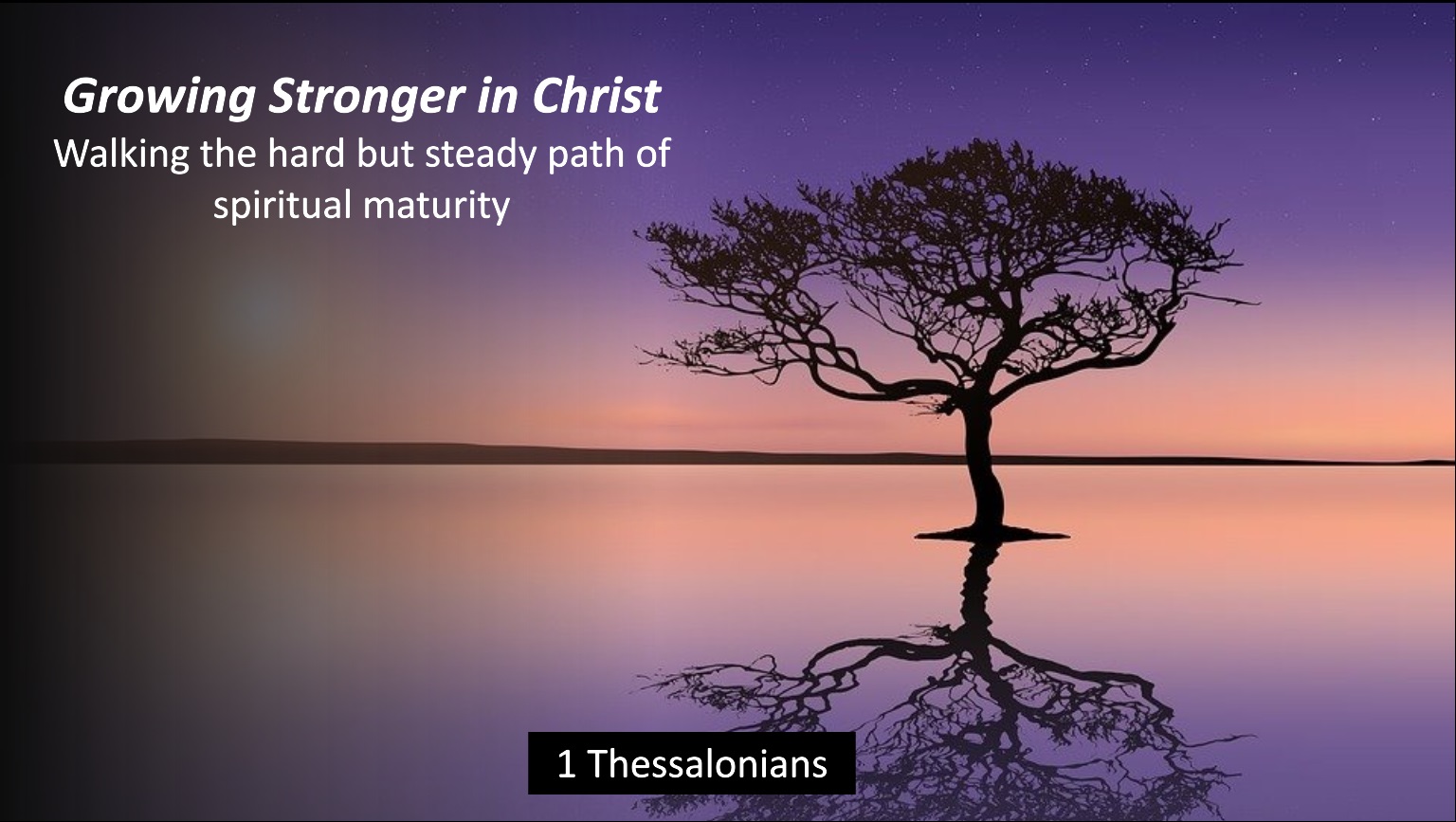 Congratulations
Commencement
Congratulations
Commencement
Celebrate
Run
Congratulations
Commencement
Celebrate
Run
Now that you're saved, 
what’s next?

1 Thessalonians 2:1-12
Let us appreciate what God has given us (vs. 1-2)
Let us boldly share God's goodness with pure intentions (v. 3)
Let us please God and not please man (vs. 4-6)
Let us care for one another (vs. 7-9)
Let us encourage one another (vs. 10-12)